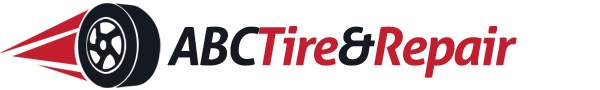 A Custom Advertising Proposal
Presented to: Joe Smith 
Presented by: Alan Duthie
April 24, 2014
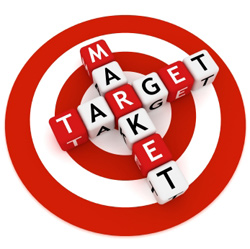 Results.
This custom advertising campaign is designed specifically to bring more new customers to ABC Tire and Repair, raise the profile of the shop and various lines of service, with the ultimate goal of increasing REVENUE.
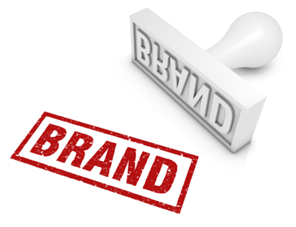 Background.
ABC Tire and Repair has heritage but is primarily known as a tire shop

ABC Tire and Repair is known to be fair and trusted in the marketplace

ABC Tire and Repair prides itself on Customer Service and attention to detail; you make sure customers know the truth about what their vehicle needs

ABC Tire and Repair offers free vehicle wash/detail when work takes full day

Strong competition in market from national chains
Current Marketing Strategy.
ABC Tire and Repair currently operates with an annual advertising budget of $28,000 per year; budget is split amongst Print (50%), Outdoor (20%), Radio (15%) and Yellow Pages (15%)

Current mix provides challenges with creative, etc and is beginning to stagnate in current marketplace
Research.
The Top 25% of Auto Service Shops have at least 5 service bays. (Source: 2010 AIA Shop Survey)

Average Sale is $516 per visit (Source: 2010 AIA Shop Survey)

Of those adults 18+ who bought passenger car tires in the past year, 54.6% were men and 45.4% were women.  (Source: Mediamark Research 2005)

According to a 2002 customer survey appearing in Professional Carwashing & Detailing magazine, the five most important influences in selecting a quick-lube facility are (1) Convenience, (2) Friendly staff, (3) Confidence in the facility, (4) Fast service, and (5) Price.  (Source:  Professional Carwashing & Detailing, 2002)
You = me.
The myFM audience is aligned directly with the target demographic for ABC Tire & Repair

We cater to an audience of Adults between the ages of 25 and 54 who are inclined to support their local businesses over large national chains

Our listeners care about our community and the people and organizations within it

Radio is the constant medium and is the medium closest to point of sale in decision making
Creative.
ABC Tire and Repair is more than just tires. We do tires and repair to all makes and models. We know that your vehicle has an important job, it’s got to get you and your family around safely. We get it, your car is your baby. And when you bring your baby to ABC Tire and Repair we treat your baby like she’s our baby. We’ll even give her a nice bath before giving her back. So when you’re A to B, needs some TLC, bring her to ABC Tire and Repair.
The Campaign.
Recommended Schedule:
myFM News is destination tuning, meaning that listeners specifically tune in for our local news coverage – as a Sponsor of a myFM News Report, ABC Tire & Repair will have prime placement and build instant credibility with our audience

Sponsor of 8am News Monday to Friday (Includes Opening Credit “…news brought to you by ABC Tire & Repair” followed by :30 Second Commercial)

1 Additional :30 Second Commercial per day, Monday to Sunday from 6a – 12a
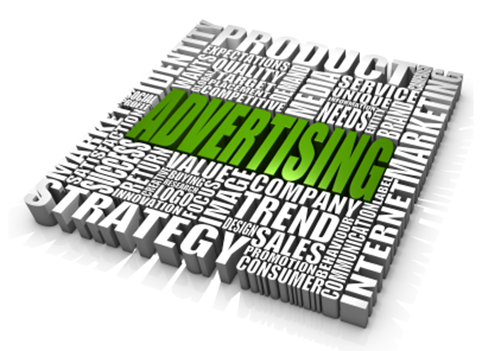 News Sponsorship & :30 Second Commercial Schedule
Total 260 News Sponsorship Occasions 
Total 364 Additional :30 Second Occasions


Total Value $25,896
Total Investment $22,620
Weekly Investment $ 435 plus HST
Investment.
ROI.
Me: Alan Duthie, General Sales Manager (alan.duthie@myfmradio.ca)

Jeff Degraw, VP Sales

Jon Pole, President

Sean Anderson,  Director of Creative and Production Services

Marg Tubman, Group Administrator
The Team.
We’re all here to help!
Getting Started.
Start Date: May 5th, 2014
End Date: May 3rd , 2015

Creative can change as needed, but at least every 8 to 10 weeks. All creative will be written and produced by myFM at no additional cost to ABC Tire & Repair.

Authorization: 

__________________________